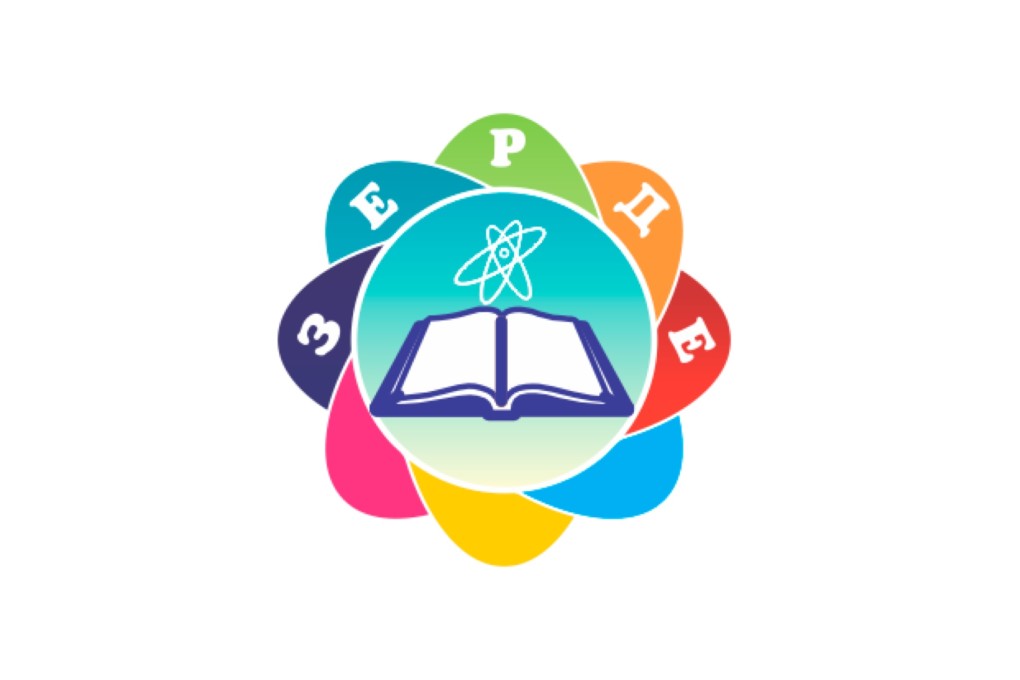 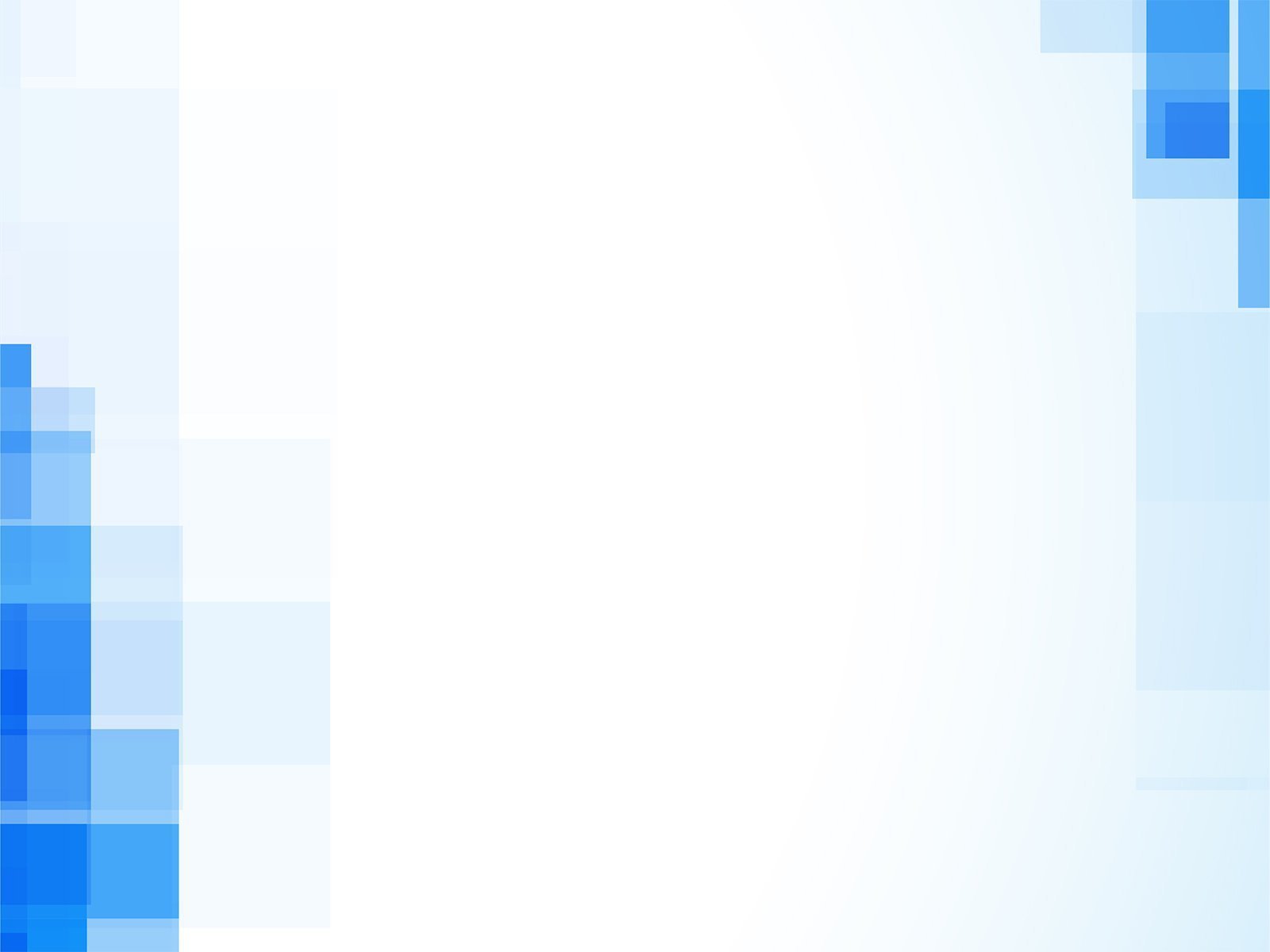 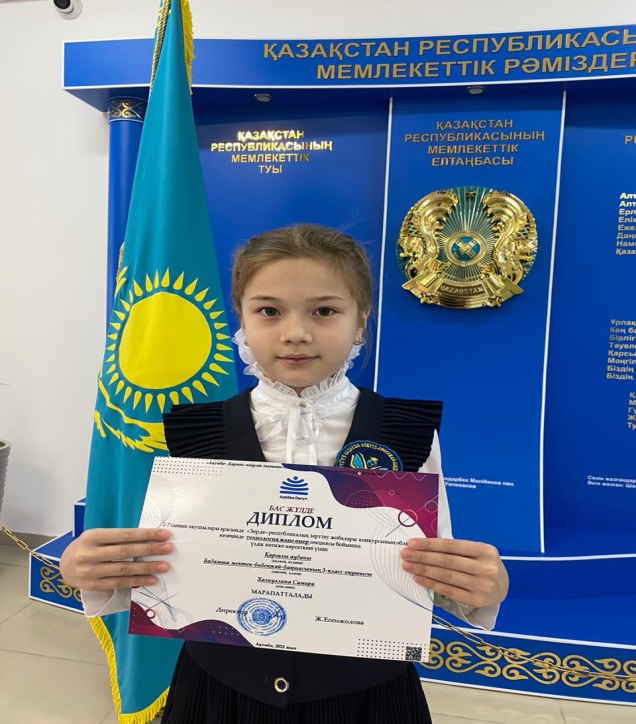 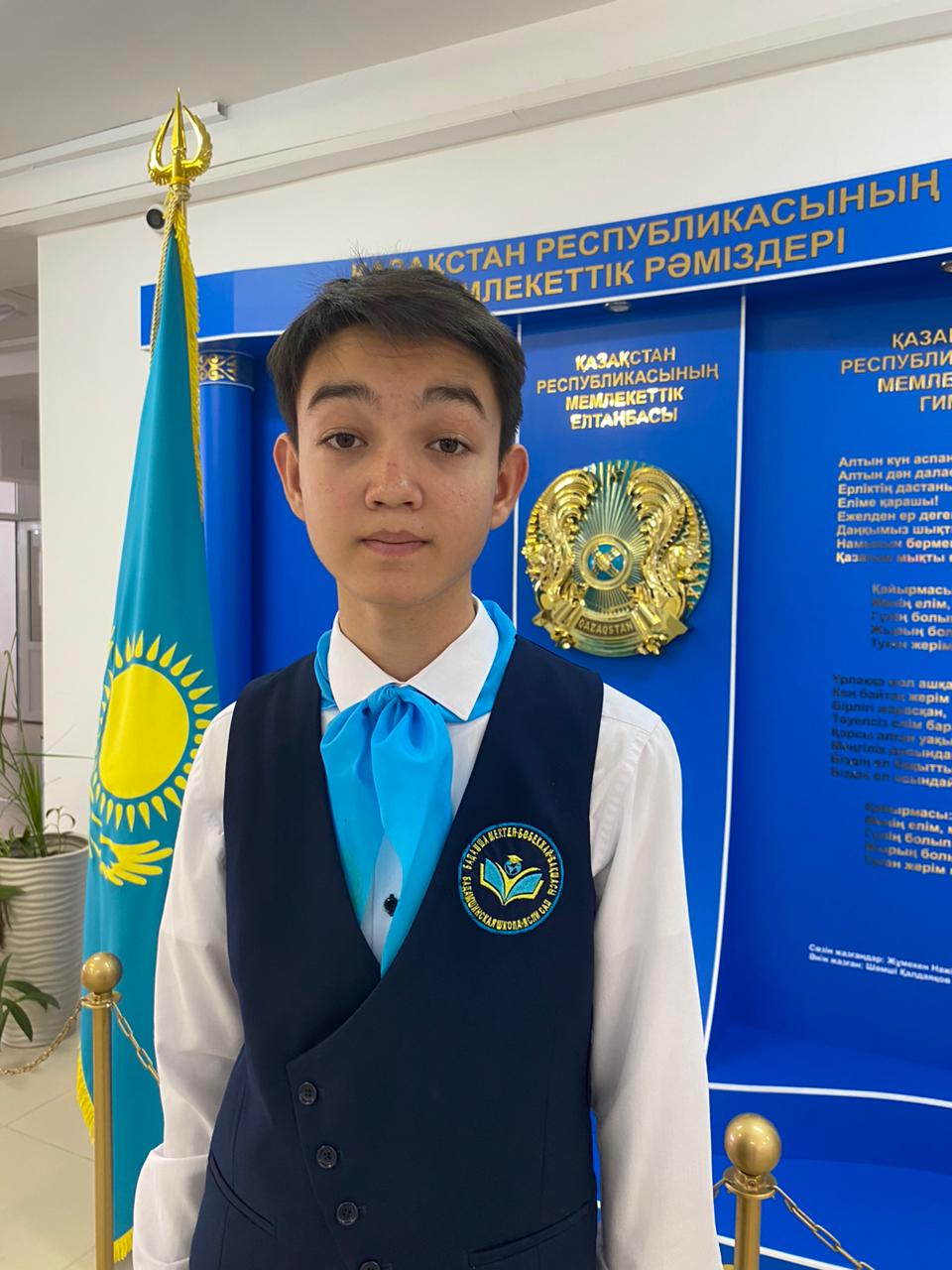 Халиуллина Самира 
ГРАН-ПРИ
Нечаев Артур 
ГРАН-ПРИ
ПРИЗЕРЫ 
 областного конкурса исследовательских проектов и творческих работ  «Зерде»
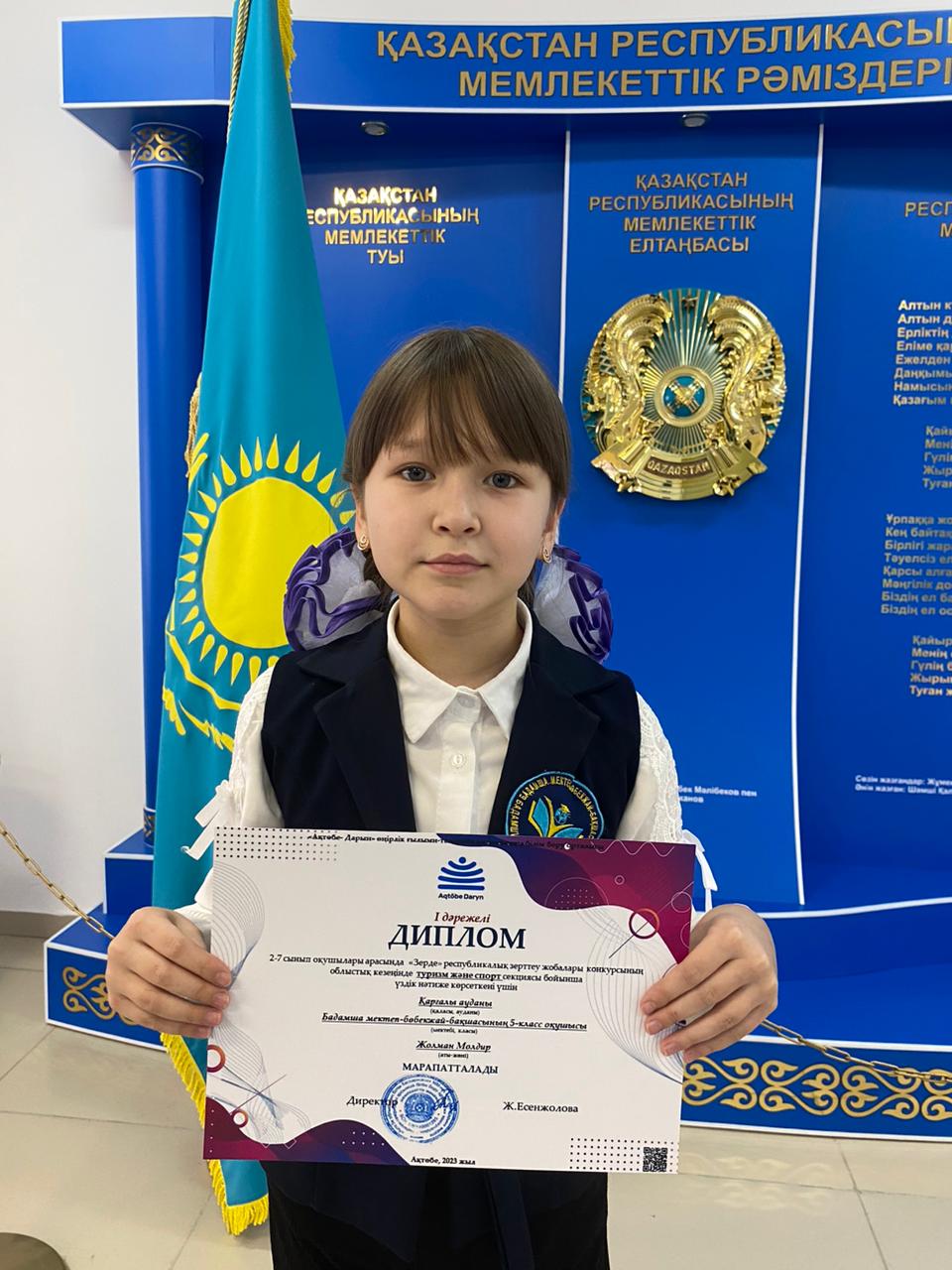 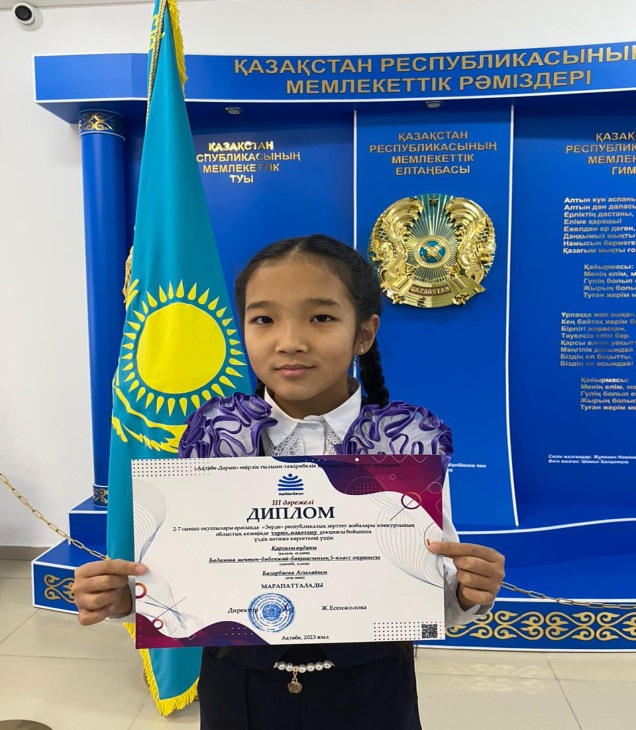 Жолман Молдир 
І место
Базарбаева Асылайым 
ІІІ место